Urban roads	Enablers or Barriers to Walking?Chebe PolycapPhD candidate, Technion - Israel Institute of Technology
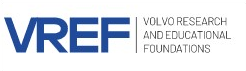 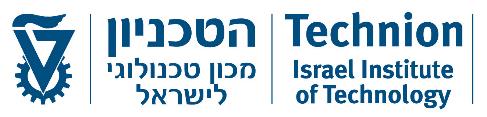 Project team members
Prof. Karel Martens – Technion - Israel Institute of Technology, Israel 
Prof. Lawrence Fombe – University of Bamenda, Cameroon 
Prof. Mark Zuidgeest – University of Cape Town, South Africa 
Dr. Alphonse Nkurunziza – University of Rwanda, Rwanda 
Chebe Polycap, PhD student – Technion - Israel Institute of Technology, Israel
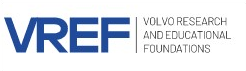 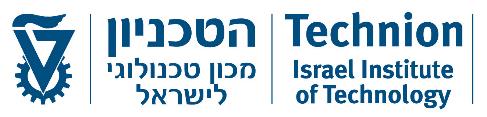 Introduction
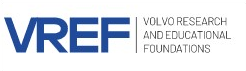 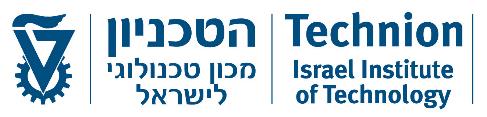 [Speaker Notes: Journey of my life]
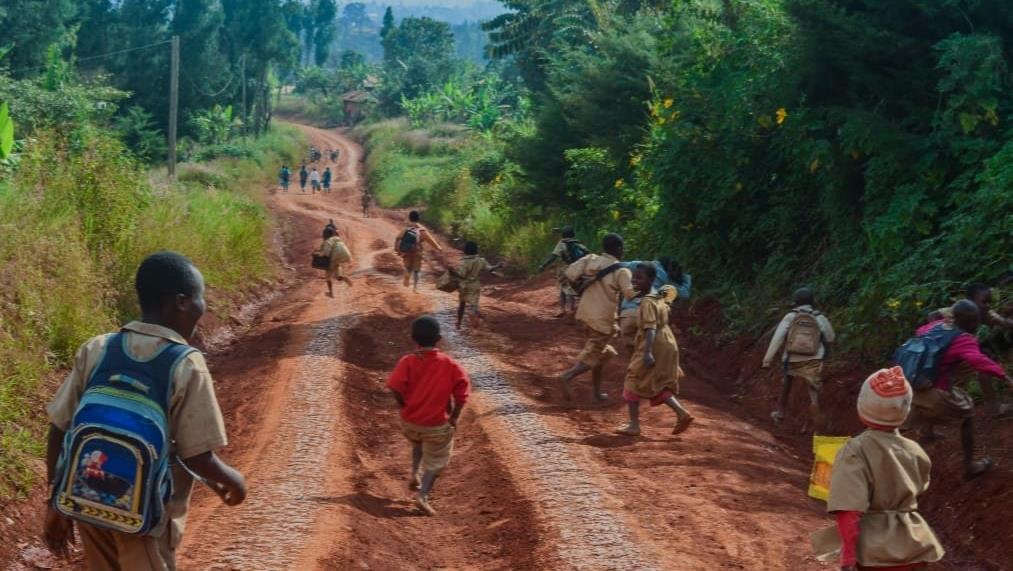 My daily journey as a young primary school kid in Bafut, Cameroon
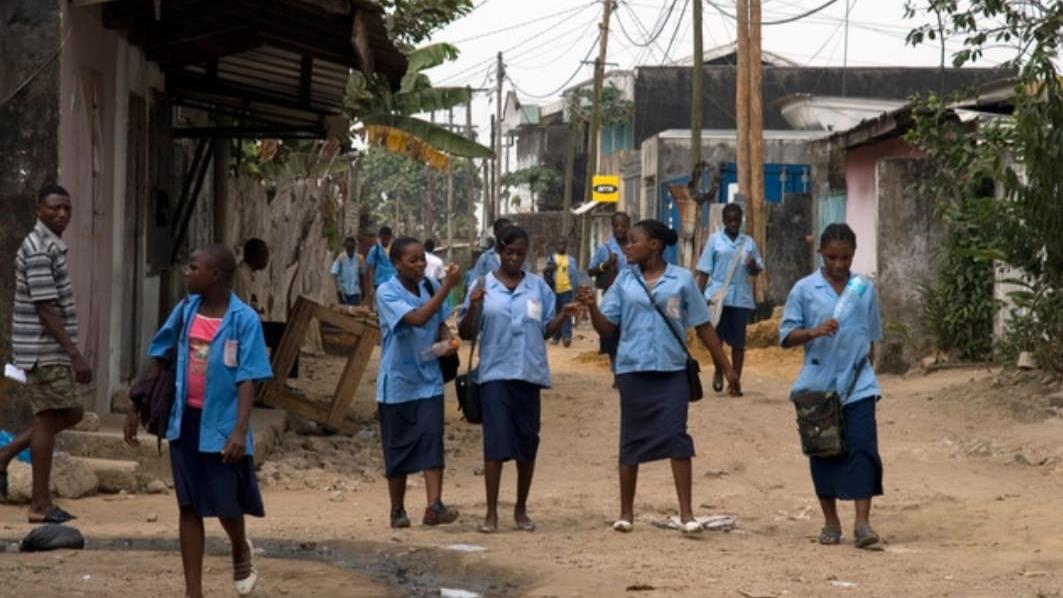 My secondary school days as an adolescent
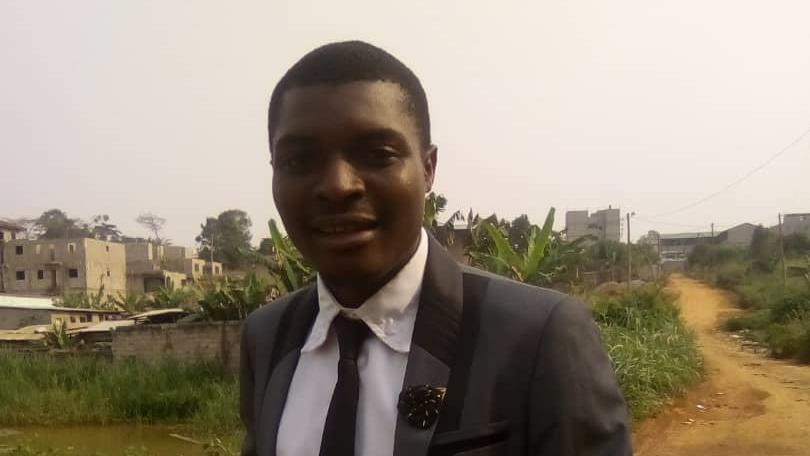 My daily journey as an adult
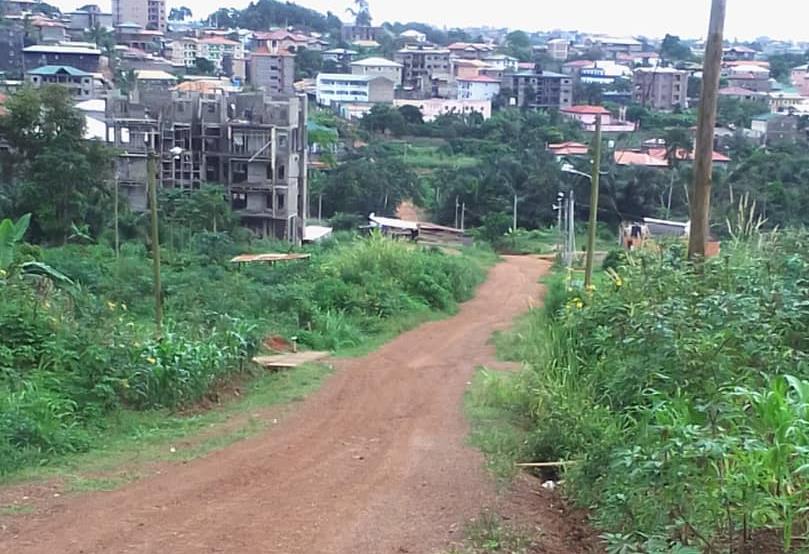 Daily road to/from house
The project
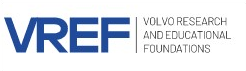 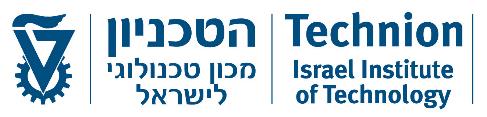 Urban roads Enablers or Barriers to Walking?A research project within the VREF PROGRAMME“Walking as a mode of transport”
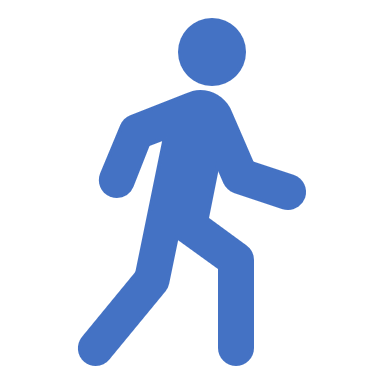 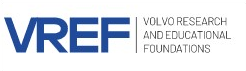 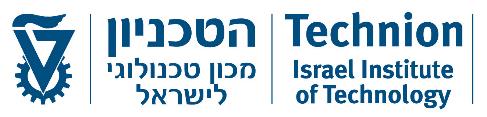 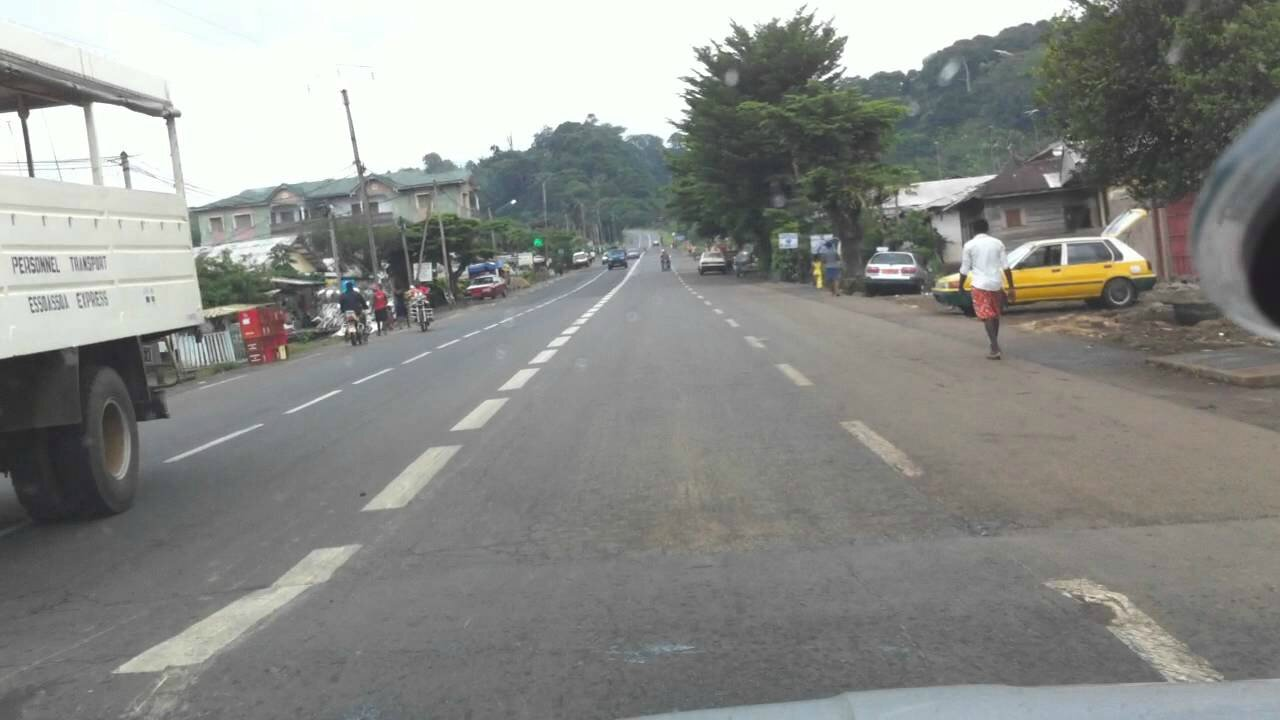 What types of roads do we design for our urban areas
[Speaker Notes: Take a look at these image]
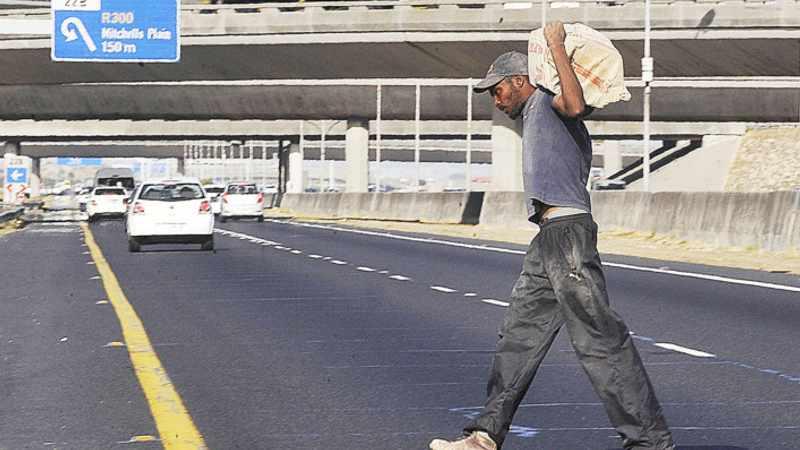 [Speaker Notes: Take a look at these image]
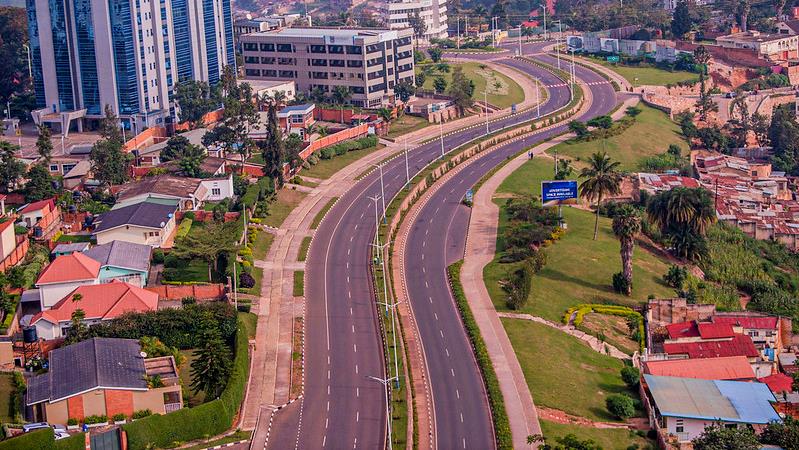 [Speaker Notes: Take a look at these image]
Overview of the project
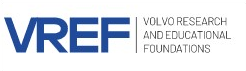 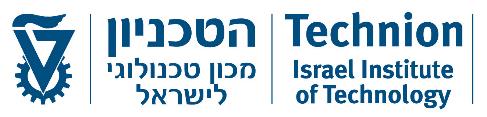 Walking as a primary and widely used mode of transportOne of the most neglected modes in transport planningManifested in road/street designs across Sub-Saharan Africa
Background
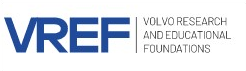 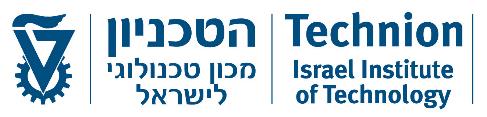 Research objective

To assess how different link designs affect walking as a mode of       transport and thus impacts the mobility, accessibility, and livelihoods of residents living along links in urban areas of Sub-Saharan Africa.
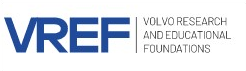 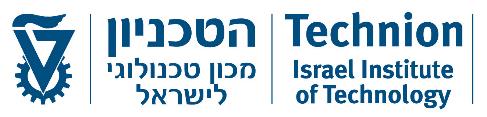 Bamenda, Cameroon                 Kigali, Rwanda                 Cape-Town, South-Africa                 Two roads in each city
Research strategy: nested case study
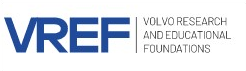 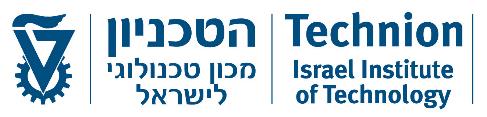 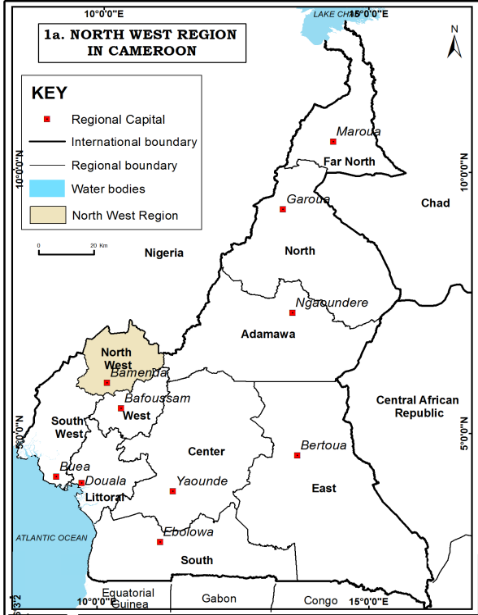 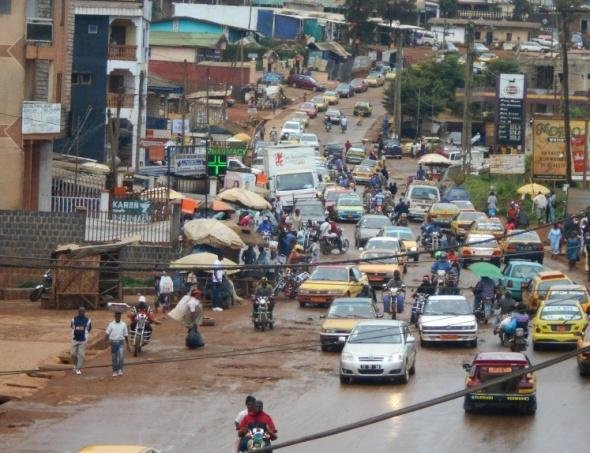 Bamenda, Cameroon
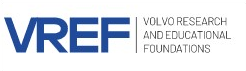 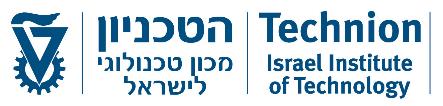 [Speaker Notes: Bamenda as an urban area with basic road design]
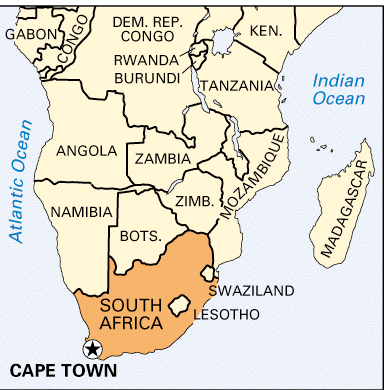 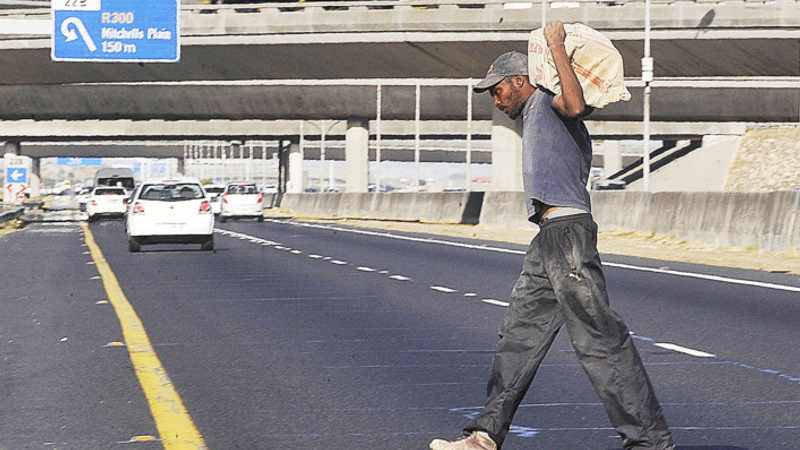 Cape Town, South Africa
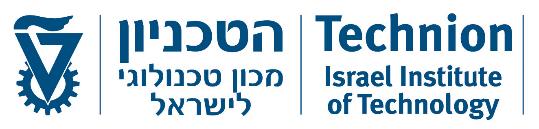 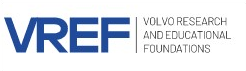 [Speaker Notes: Cape Town as an urban area with automobile road design]
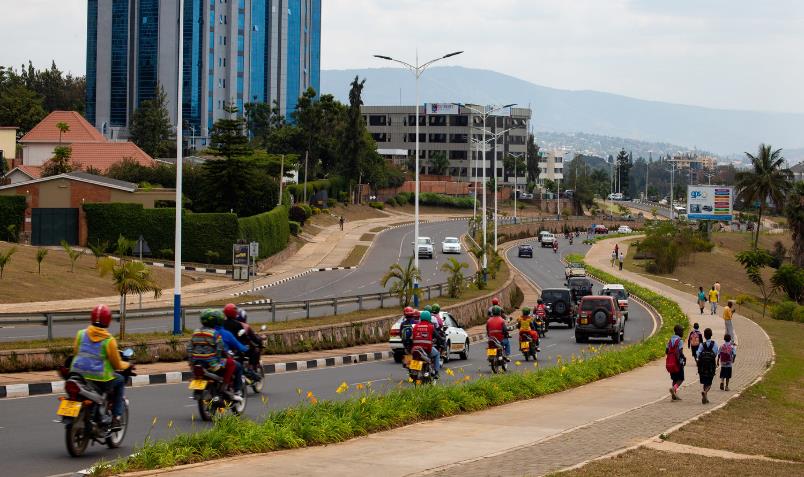 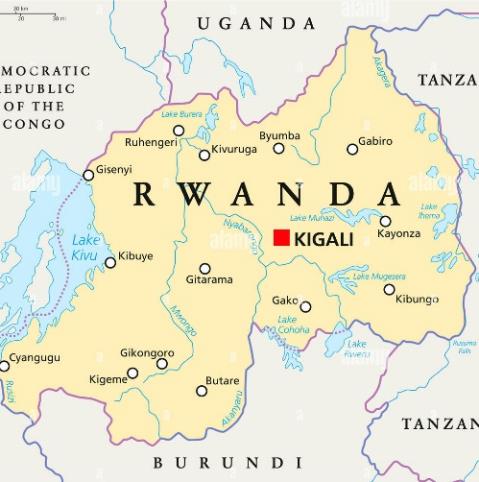 Kigali, Rwanda
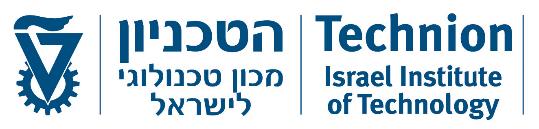 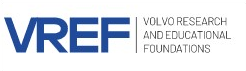 [Speaker Notes: Kigali, striving towards more inclusive designs]
Research design
Selection of two arterial roads in each city
Observation checklist on road design and use
Interviews with residents along each route
Focus groups with professionals and decision-makers
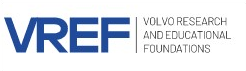 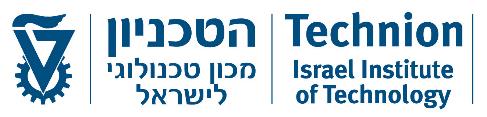 First case study: Kigali, Rwanda
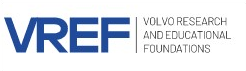 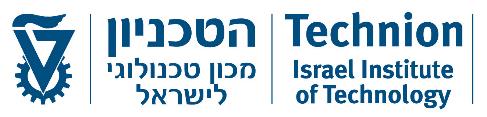 Case study road 1: Nyabugogo-Gatsata
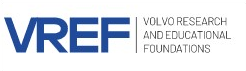 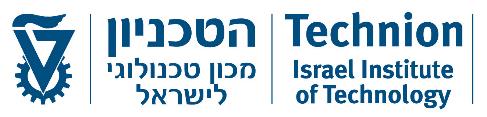 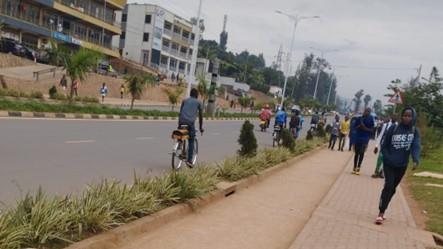 Modern design stretch of Nyabugogo-Gatsata road
[Speaker Notes: Take a look at these image]
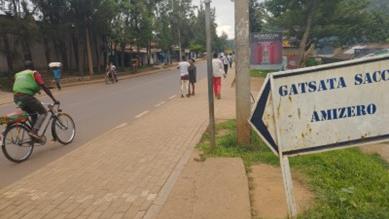 Basic design stretch of Nyabugogo-Gatsata road
[Speaker Notes: Take a look at these image]
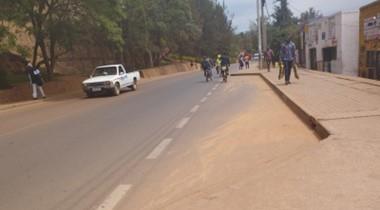 [Speaker Notes: Pavement on both sides and a bus stop]
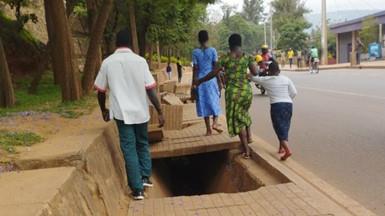 [Speaker Notes: Pavement on both sides and a bus stop]
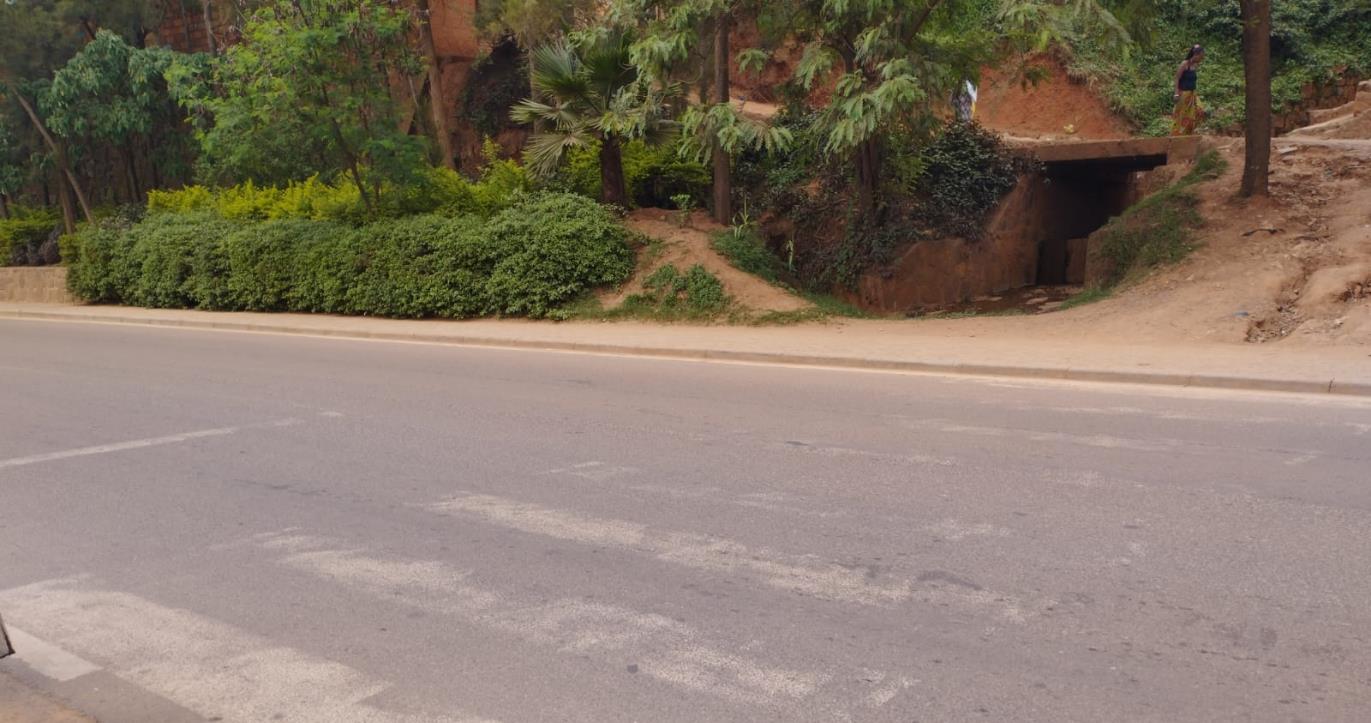 [Speaker Notes: Pavement on both sides and a bus stop]
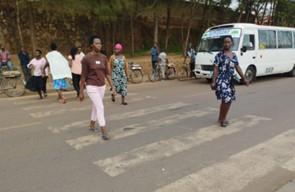 [Speaker Notes: Pedestrian behavior on crosswalk]
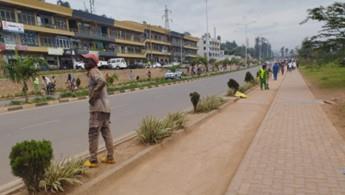 [Speaker Notes: Pedestrian behavior on pavement]
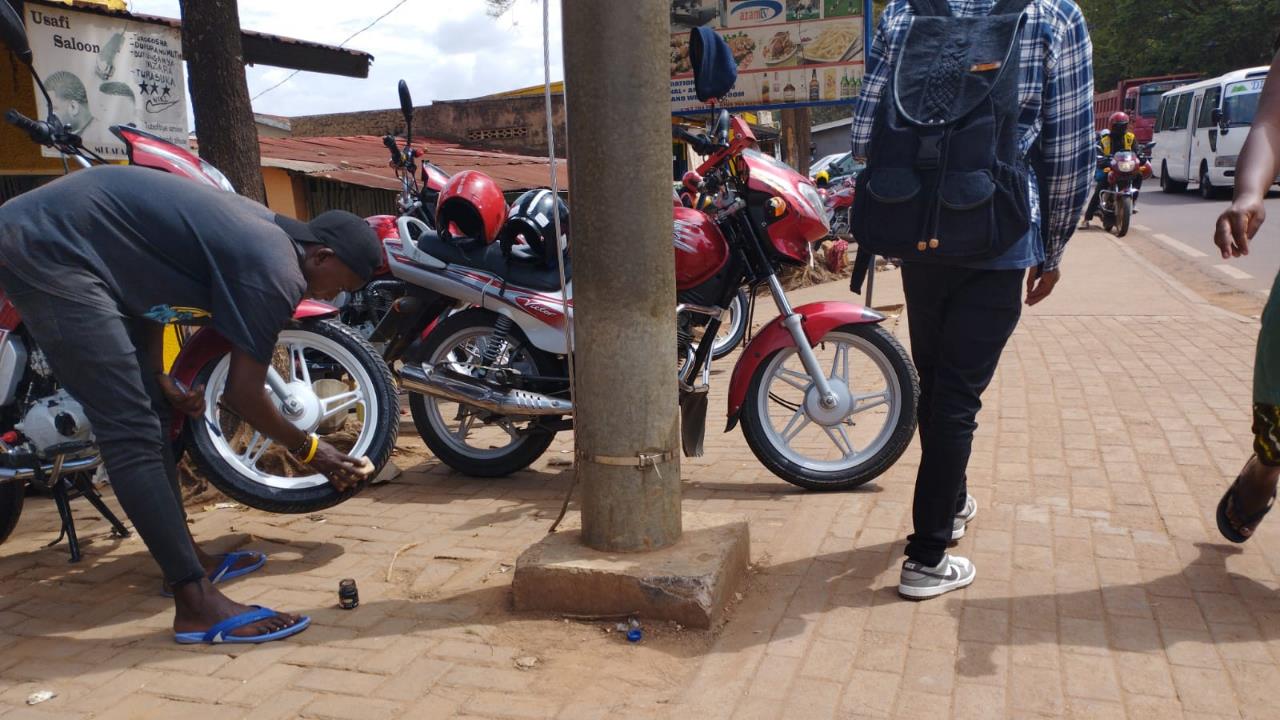 [Speaker Notes: Motorbike cleaning and tyre polishing]
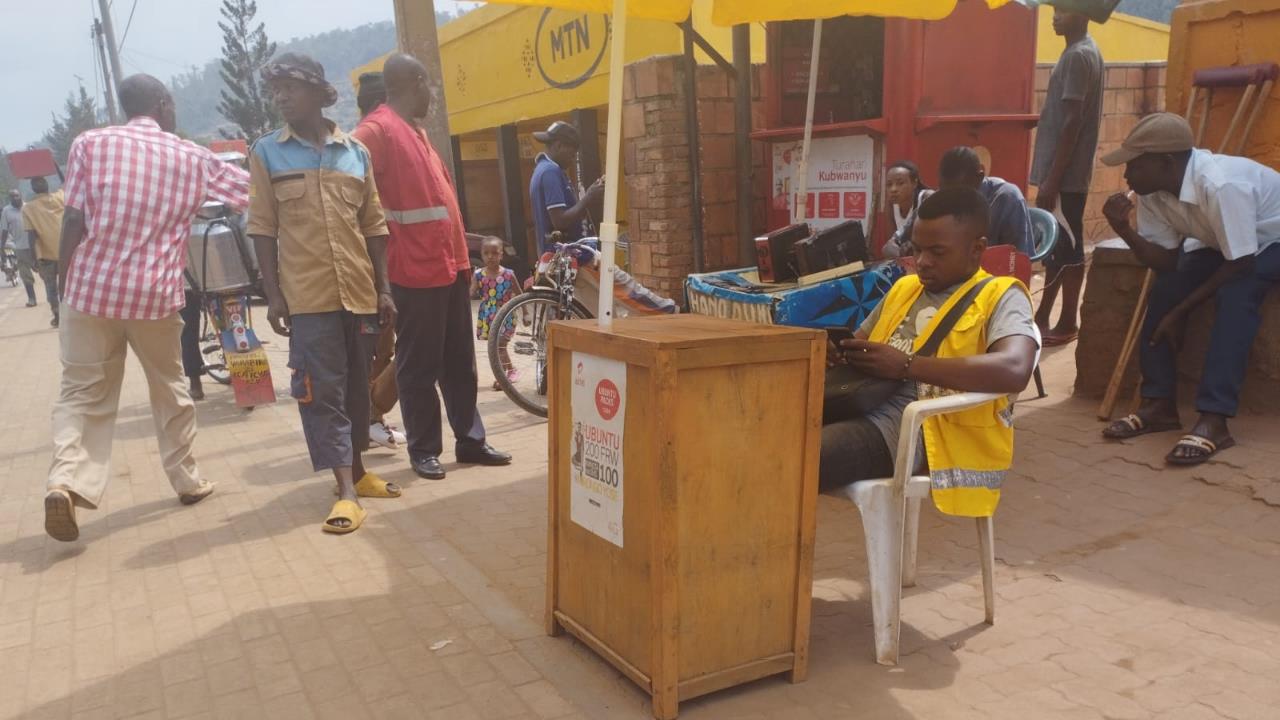 [Speaker Notes: Mobile money operator]
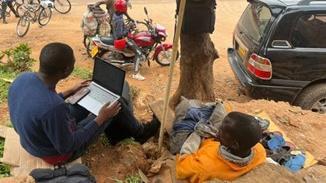 [Speaker Notes: Pedestrian behavior on pavement]
Case study road 2: Rwandex-Sonatube
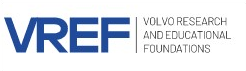 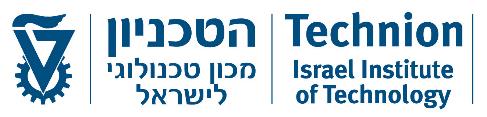 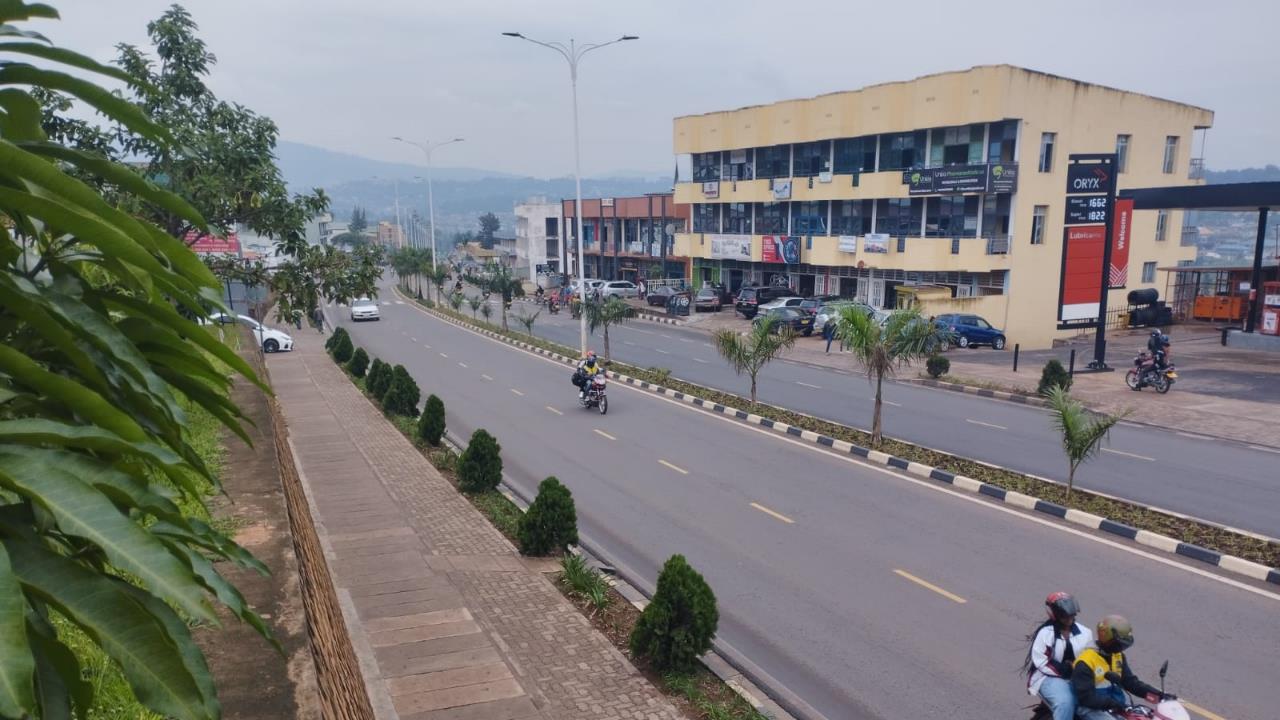 [Speaker Notes: Pedestrian behavior on pavement]
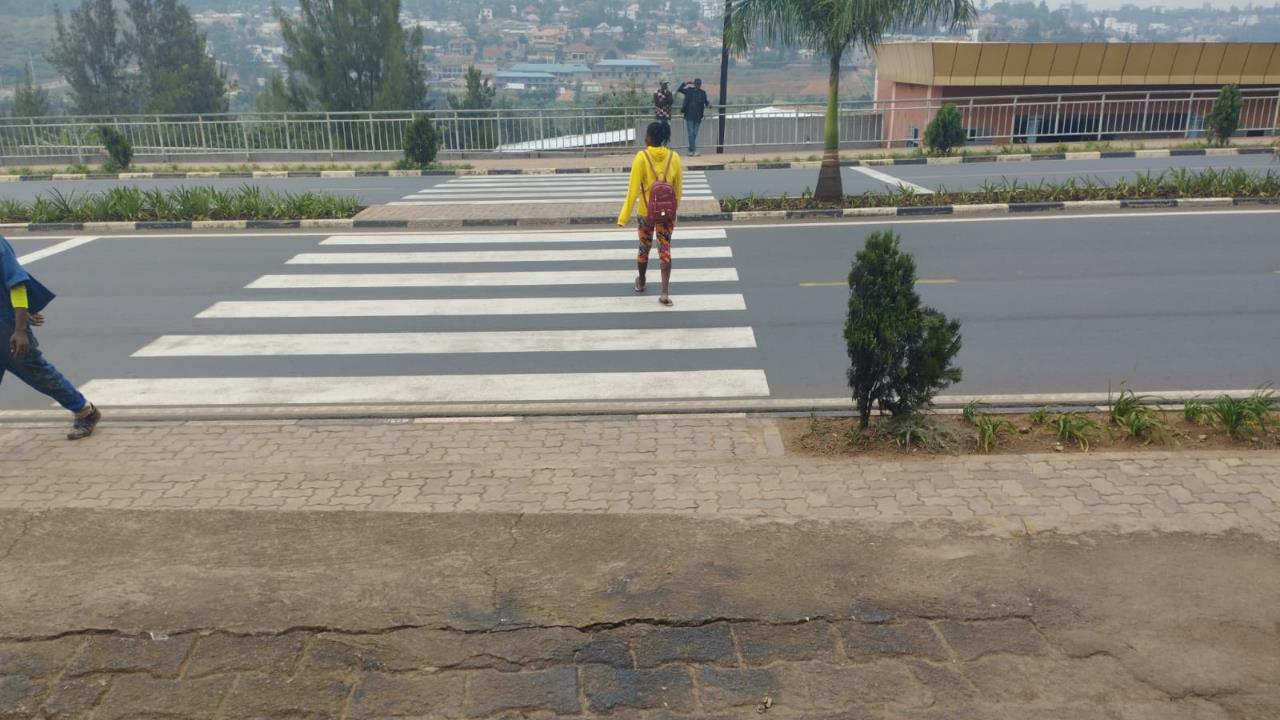 [Speaker Notes: Pedestrian behavior on pavement]
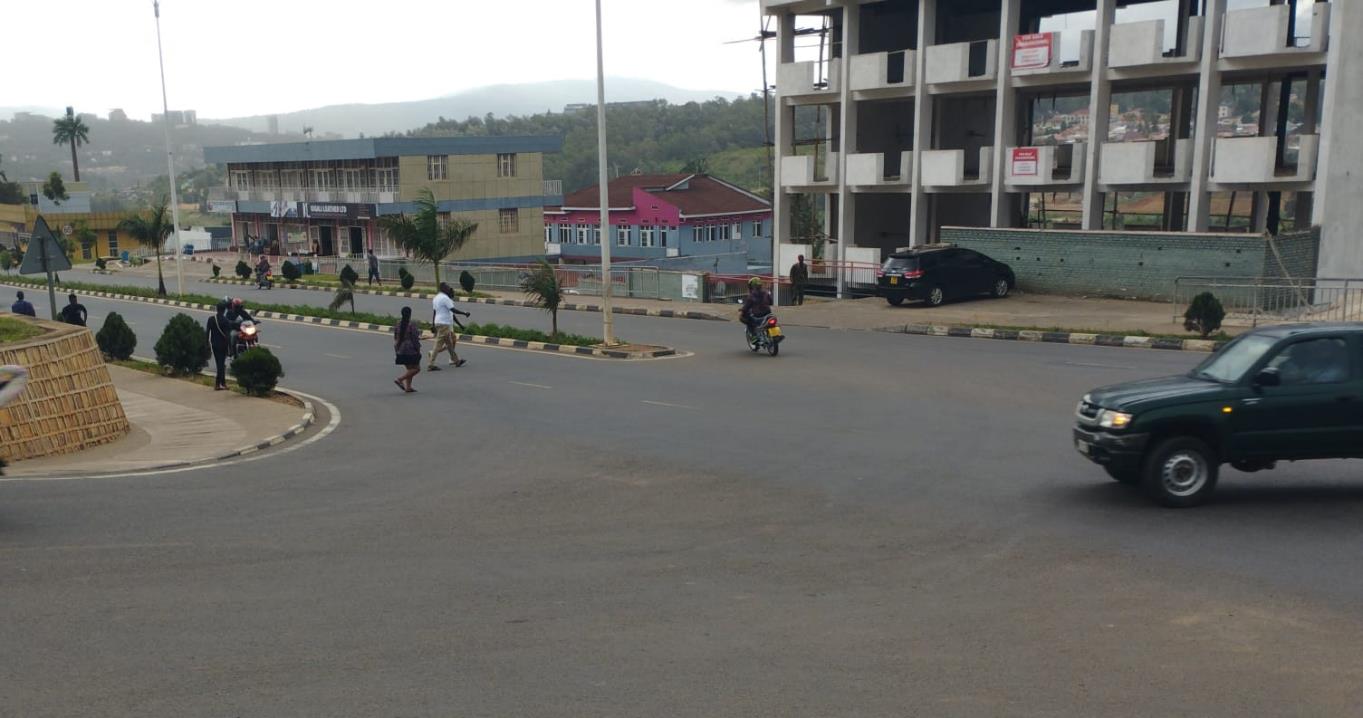 [Speaker Notes: Crossing at an unregulated point]
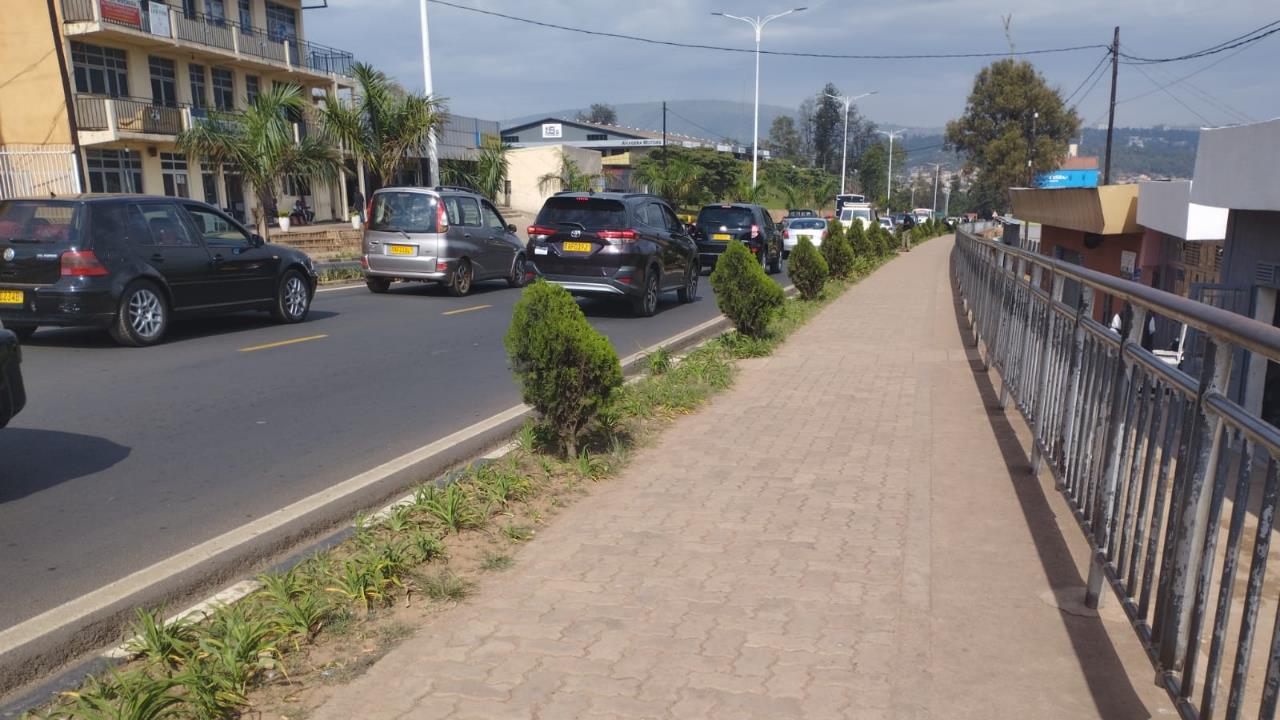 [Speaker Notes: Barrier at the edge of the sidewalk limiting easy access to the road]
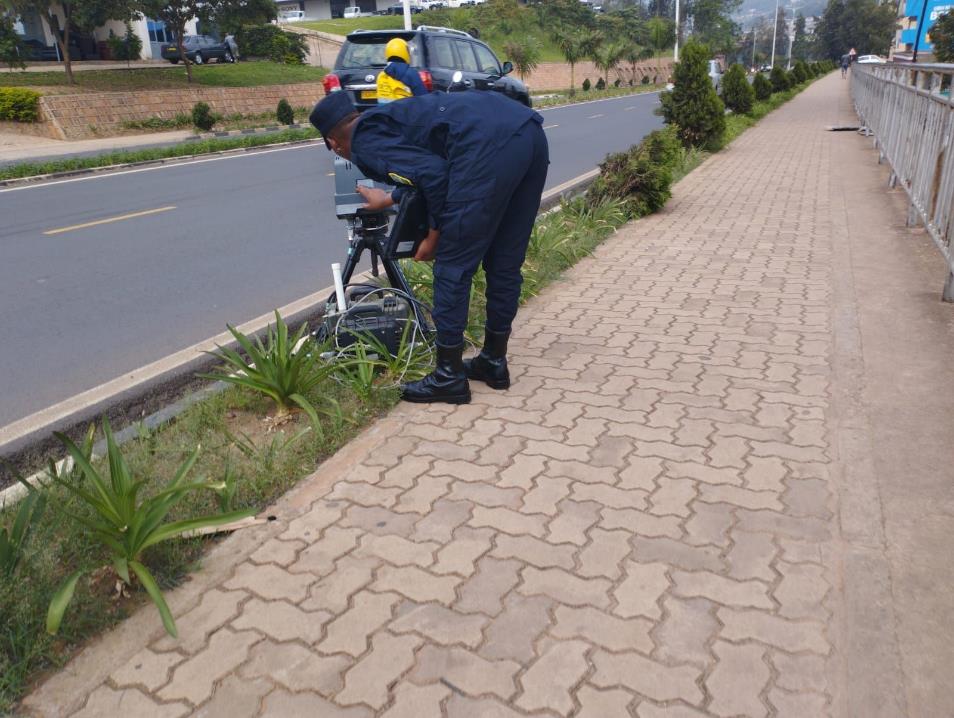 [Speaker Notes: Police on a speed tracking device]
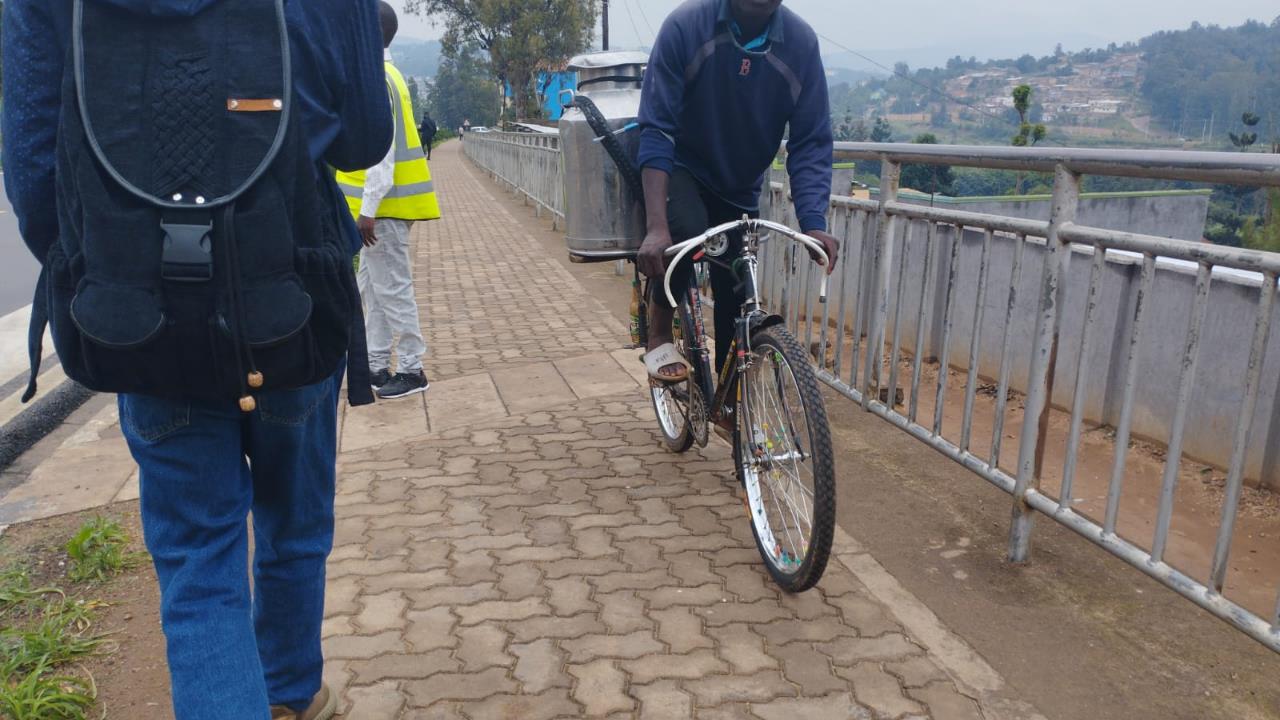 [Speaker Notes: Cyclists on sidewalk causing sidewalk friction]
First findings
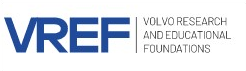 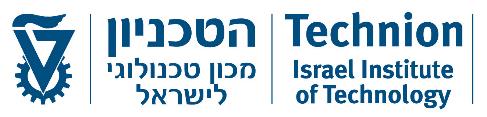 [Speaker Notes: Findings from interviews]
Findings on mobility
Walking as the dominant transport mode 
Most respondents walk over short distances but expressed the desire of walking over longer distance
Walking mostly due to financial constraints and for sports.
Frequent invasion of sidewalks by cyclists and occasionally by motorbikes.
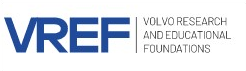 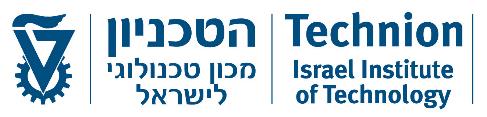 Findings on accessibility
Most walking destinations were within 10-30 minutes
Friends and families on both side of the road but meet less frequent.
Cyclists, motorbikes and heavy trucks, were reported as common sources of discomfort during walking making some people to cross less.
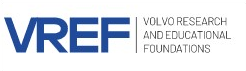 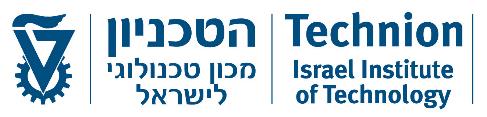 Findings on livelihoods
Livelihood 1. Respondents reported:
Official restriction of informal livelihood activities.
Decline in business activities due to low exposure
Increase in house rents especially along the Rwandex-Sonatube road.
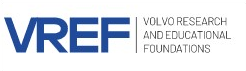 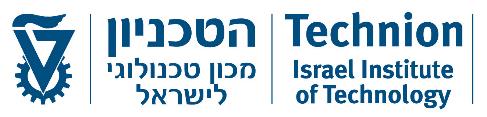 Findings on livelihoods
Livelihood 2. Small business owners reported:
On Gatsata: most costumers are local residents who walk.
On Rwandex: most customers are car owners, especially for businesses with parking premises.
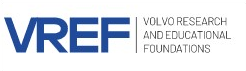 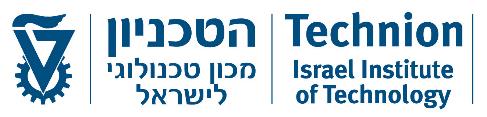 Findings on roads as a place
Most respondents do not spend time along streets for leisure.
Jogging as only form of sport common.
Streets not used for social activities like funerals, marriages and birthdays.
Respondents report traffic crashes to be common.
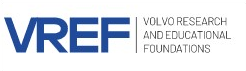 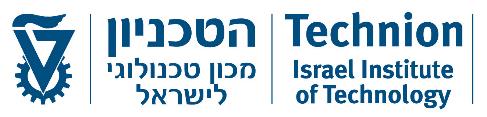 Residents suggestions for road improvements
Road widening especially for Gatsata.
Traffic lights and road signs on both streets.
Provision of toilets along streets for road users.
Provision of rest stops, benches, and shelter.
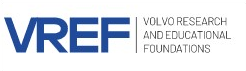 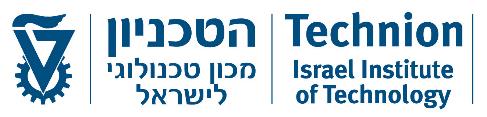 Conclusion
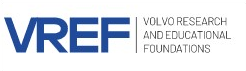 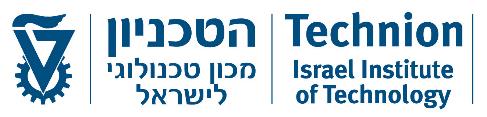 Conclusion
Walking is dominant in the city but hinder by cyclists, motorbikes and trucks
Respondents positive about mode separation of recent road design
Respondents call for enhance walking facilities
Yet, also see motorisation as the future of transport.
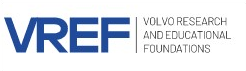 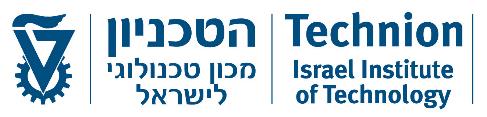 Discussion
Car bias not only prevalent among stakeholder but also among urban poor
Yet, low motorisation levels remain inevitable for decades to come
Hence, critical debate transport future inevitable
Shift from ‘stroad’ to inclusive road designs remain essential in SSA
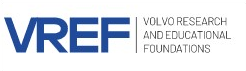 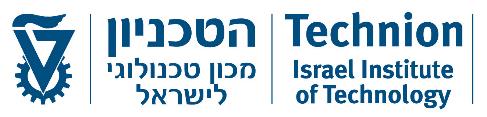 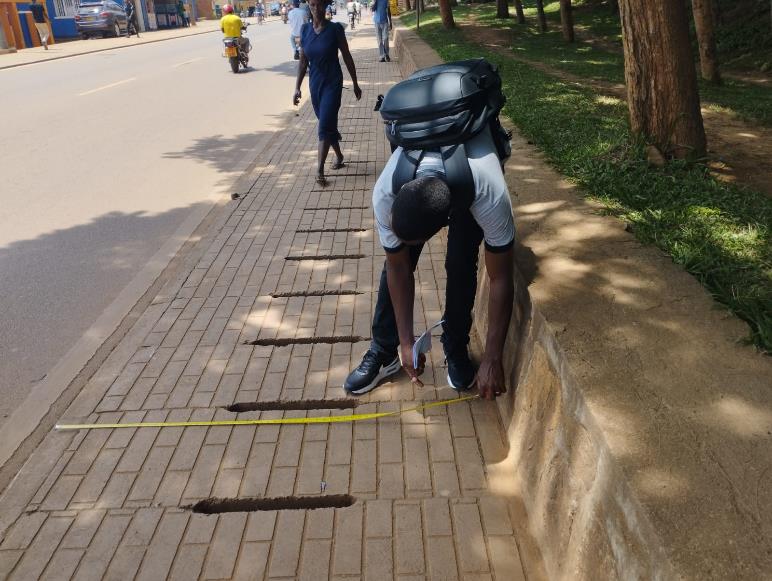 Thank you for your attention
Questions?
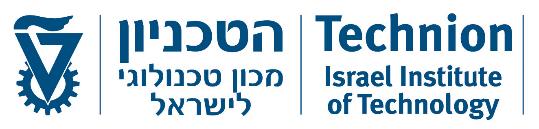 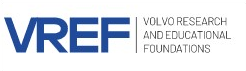 [Speaker Notes: Cape Town as an urban area with automobile road design]